Super Class and Sub Class(Inheritance)
Example
Super Class
Pizza
Ball
Pepperoni
   Pizza
Vegetarian
    Pizza
Sub Class
Baseball
Football
Coach
Tree
Mrs. Shah
Mr. Iron
Apple Tree
Orange Tree
Inheritance Concept
class Animal {
        String color;
        public void eat(){}
  }
class Dog extends Animal {
       String color;    => Omit it
       String breed;
       
       public void bark(){}
       public void eat(){}    => Omit it
   }
class Cat extends Animal {
    
      String color; => Omit it
      int age;
     public void meow(){}
     public void eat(){}  => Omit it
  }
Inheritance
Super Class
Base Class
Parent Class
Sub Class            Child Class
Polymorphism
Polymorphism
   Compile time Polymorphism :- Method Overloading
   Run time Polymorphism :- Method Overriding
class Animal {
     public void add(){
         // Your Code
     }
    public void add(int a, int b) {
        // Your Code
     }
    public void add(int a, int b, int c){
         // Your Code
    }
 }
class Animal{
       public void add() {
          // Your Animal code
        }
    }
 class Dog extends Animal {
       public void add() {
          // Your Modified Dog Code
         }
   }
Method Over Loading
Method Overriding
Methods in Java
Methods are collection of statements that are grouped together to perform an operation.
public static void main(String[] args){
int sum1=add(2,3);
Int sum2=add(4,9);
System.out.println(sum1);
System.out.println(sum2);
}
private static int add(int a, int b){
return a+b;
}
Output
5
13
public static void main(String[] args){
     int sum1=2+3;
    int sum2=4+9;
   System.out.println(sum1);
  System.out.println(sum2);
}
Output: 
5
13
Arrays
Single Dimensional Arrays
Multi-dimensional Array
int x=5;
int y=45;
int a=11;
int z=27;
int[] myArray = [5,45,27,11];
Index: 0	    	 1		2           		 3
Output :
     45
     45
Print Integer 45;
     System.out.print(y);
     System.out.print(myArray[1])
Arrays: Introduction
Arrays:
 Fixed Size
 Sequential collection of elements
 Same data type
 Index starts from 0
Index: 0           1                2              3
5         45           27      11
int []
String []
float []
Float []
Syntax:
 datatype [] arrayName ;
Hardware Map
It provides programmer to identify hardware in the robot so that they can write programs that interact with that hardware.
    Examples of Hardware Map code is:
    nameofDevice=hardwareMap.device.get(“name”);
    LeftMotor  = hardwareMap.dcMotor.get(“left_drive”);
    servoClaw = hardwareMap.servo.get (“servo_claw”);
    touchSensor= hardwareMap.touchSensor.get (“touch”);
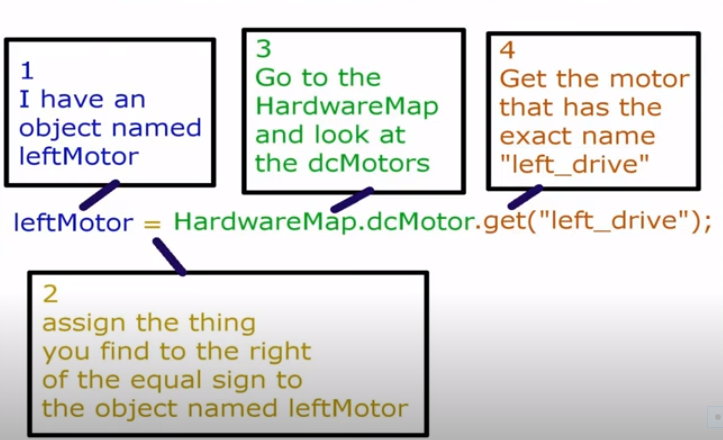 Example of DcMotor variables and Methods
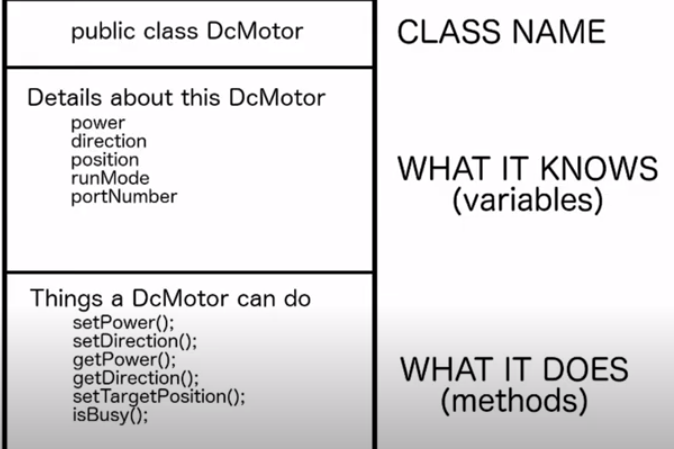 Imports
Importing the coding libraries you need
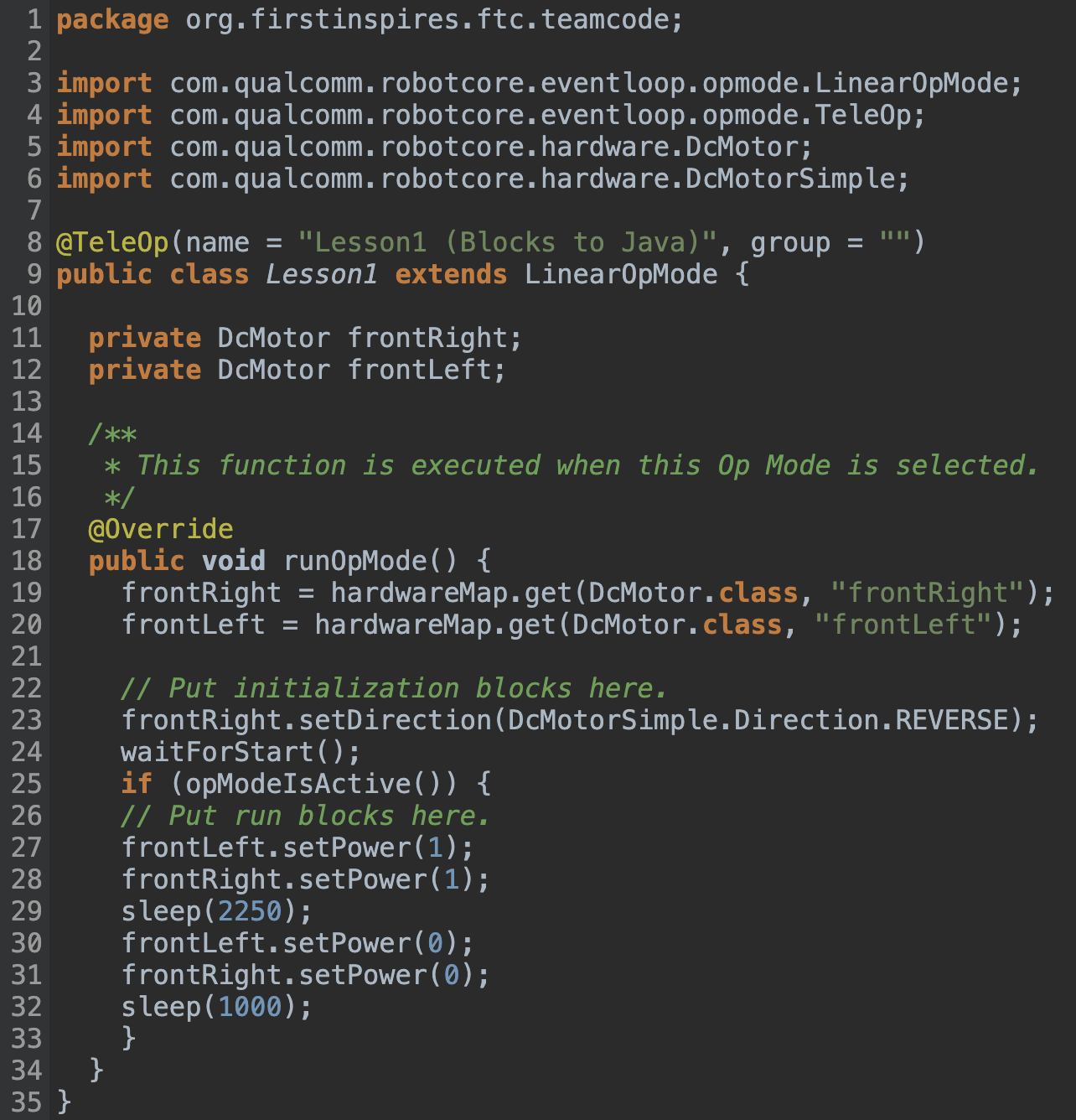 Variables
Creating variables of type DcMotor
Hardware Mapping
Linking your variables to their names in robot
 configuration
Reverse the direction of  right motor, So that Robot moves forward when right and left are set to 1
Iterators [LOOPS]
System.out.println(“Hello”);
System.out.println(“Hello”);
System.out.println(“Hello”);
System.out.println(“Hello”);
FOR Loop
WHILE Loop
DO WHILE Loop
Break and Continue Statements
FOR LOOP:
for (int i=0;i < 4; i++) {
    System.out.println(“Hello”);
}
DO WHILE LOOP:

do {
  System.out.println(“Hello”);
   i++;
while ( i < 4);
WHILE LOOP:
While (i < 4){
     System.out.println(“Hello”);
      i++;
}
Loop Structure
 Counter Variable
 Conditional Check
 Increment/Decrement the counter
1. Set power for the motors causing them to move. Power values can range from 0-1.0 which changes the speed the motor moves
3 parts to motor movement
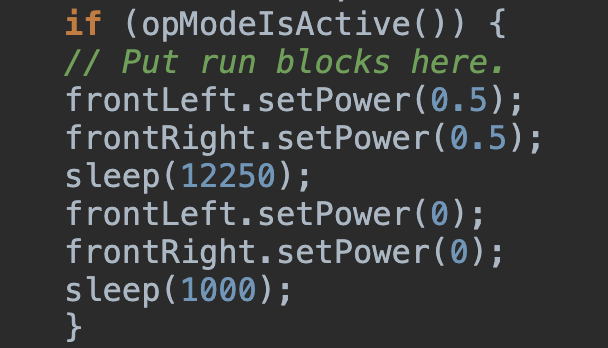 1.
2. Wait 12.25 seconds. The sleep statement uses milliseconds so sleep(1000) means to wait 1 second
2.
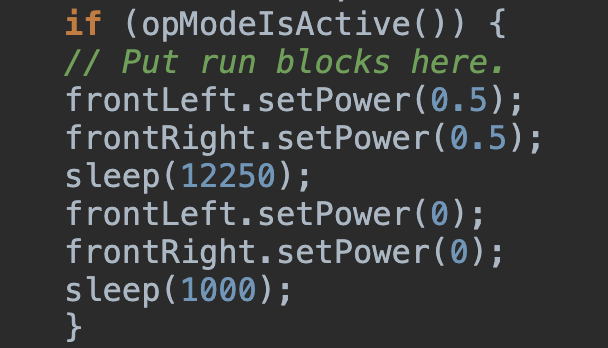 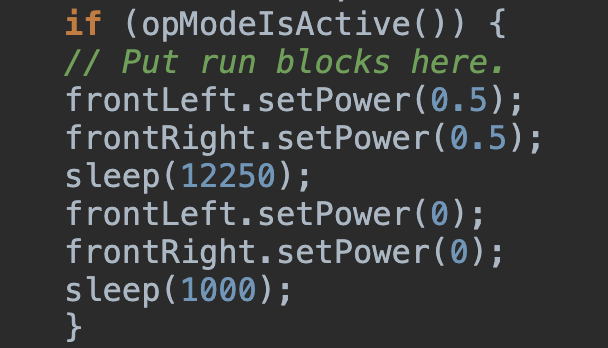 3.
Stop the drive motors by setting their power to 0
Turning or Forwards?
When both wheels move forward, the robot moves forward
When both wheels move backward, the robot moves backward
When the left wheel moves backward and the right wheel moves forward, the robot turns left
When the left wheel moves forward and the right wheel moves backwards, the robot turns right
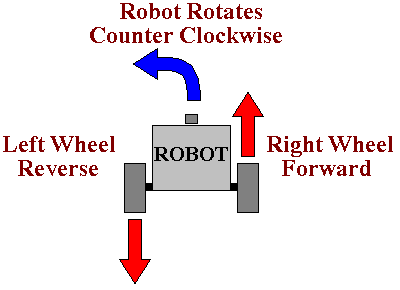 Turning or Forwards?
Turning right at 1.0 power for 2 seconds
Forwards at 0.5 power for 12.25 seconds
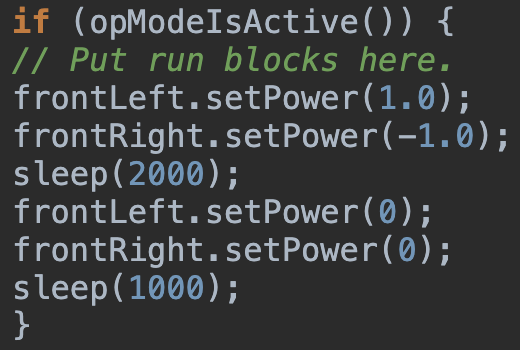 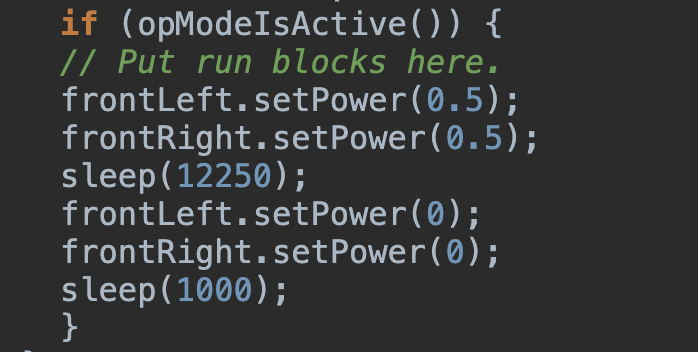 Backwards at 0.7 power for 1 second
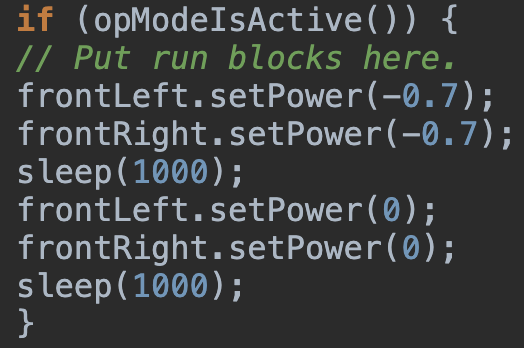 Making our own Op-Mode
Op-mode: Code that is designed to allow control over the robot.
  Pair the Driver Station with the Robot Controller
Make sure you can select an op-mode
Import 

public class ExampleOpMode extends OpMode
   {
      public void init(){
       }
      public void start(){
       }
      public void loop(){
       }
      public void stop(){
       }
 }
Create and name java class
  Import the Op-Mode class and setup      	methods
  Declare hardware
  Assign hardware
  Make the robot drive forward
  Register the Op-mode
Android Studio Screen Shot
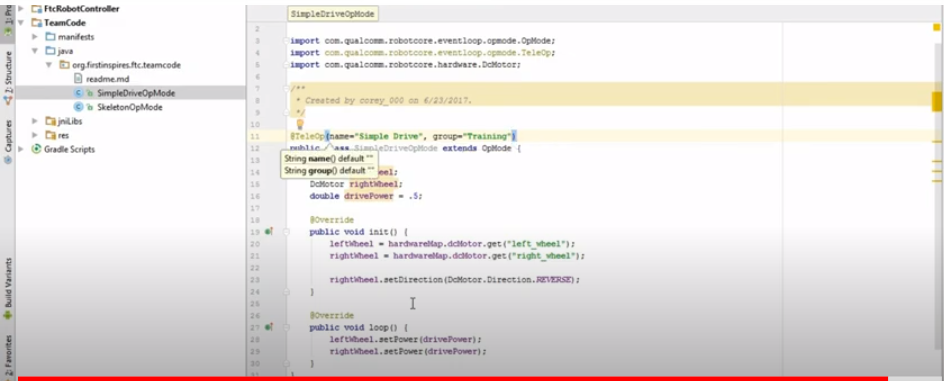 Types of Op-Mode
Iterative
Continuous; looping
Versatile
Perfect for TeleOp game play
Good for Autonomous play
Linear
Sequential execution of code
Loops can be integrated into the code (e.g., while, for)
Not designed for TeleOp game play
Good for autonomous
Important Websites for Information
One can find the details about Robotic Programming at
https://www.firstinspires.org/sites/default/files/uploads/resource_library/ftc/onbot-java-guide.pdf
 Download the desire FTC app from the FTCRobotControllerGitHub repository.
Place the phone into Airplane mode will turnoff the WI-FI-radio.
Pairing the Driver station to the Robot Controller
Need to configure the robot in Robot Controller by creating Configuration File.
Need to configure all the device in Robot Controller by specifying the location of device. Ex I2C bus1, bus2 etc.
Virtual Robot  Simulator
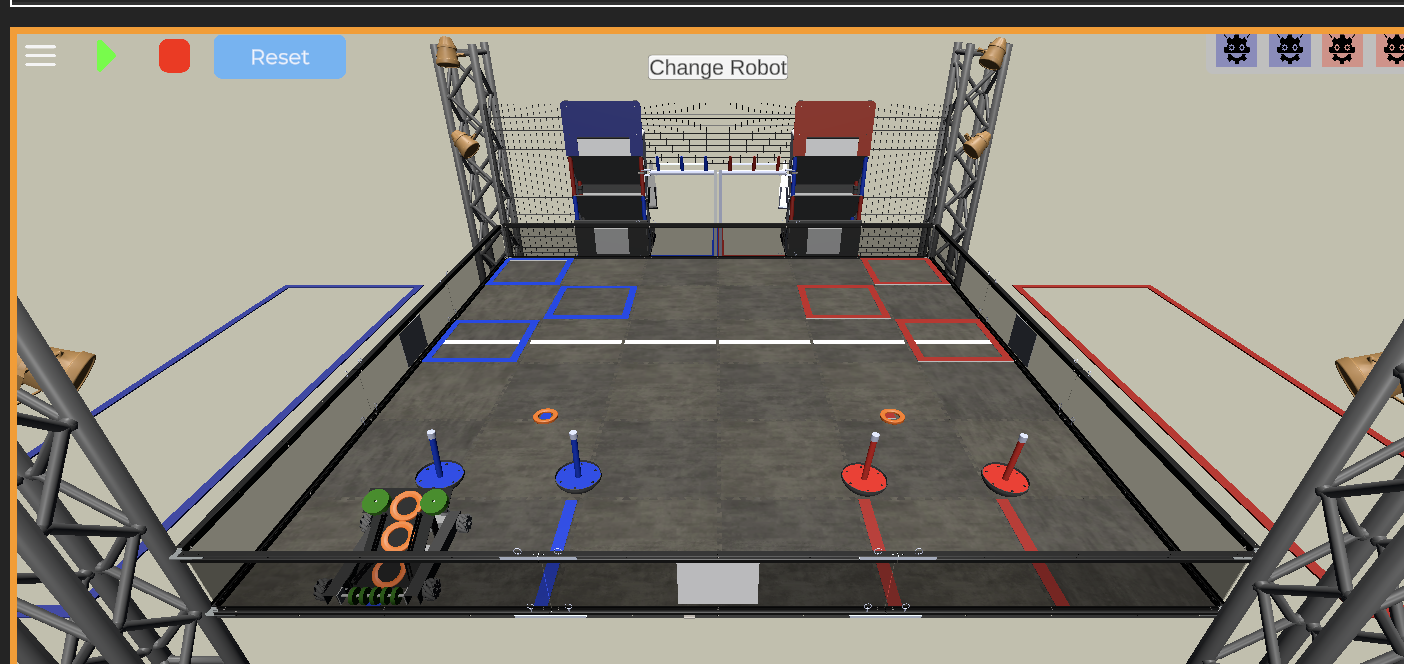 INDEX.HTML
Set-Up
Go to https://www.vrobotsim.online/homepage.html
Hover over programming and select play
Follow the text guide when prompted to learn how to navigate the Virtual Robot Simulator
If there is no text guide hit the how to use button in the upper right corner
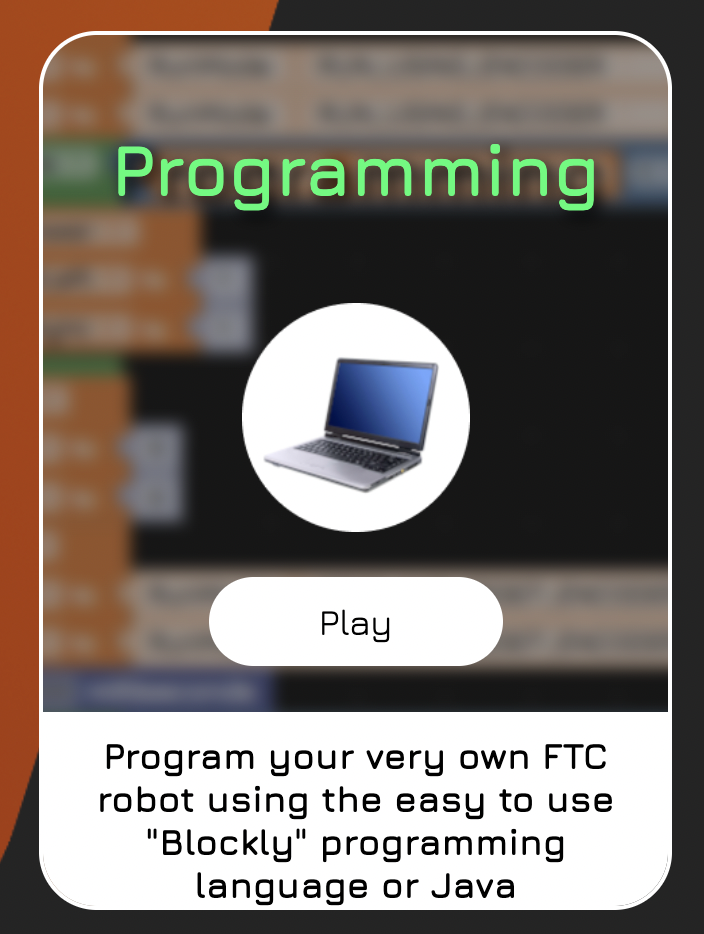 Quiz
1)    How you define Main() method in Java?
     i)  public static void main(String [args]){
      	}
     ii) public void main(String args[]){
           }
     iii) public static void main(string args[]){
           }
     iv) public static void main(String args[]){
           }
     Answer :- [iv]

What is a correct syntax to output :Hello World” in Java ?
           i) System.out.println(“Hello World”)
           ii) print(“Hello World”);
           iii) Console.WriteLine(“Hello World”);
           iv) echo(“Hello World”);
      Answer :- (i)
Quiz
5) Which operator can be used to compare two values?
    i)  ><
   ii) <>
   iii) =
   iv) ==
Answer :- (iv)

6) Array Index starts with
   i) 0
   ii) 1
Answer :- (i)

7) How do you create a method in Java?
   i) (method Name)
   ii) methodName.
   ii) methodName[]
   iv) methodName()
Answer :- (iv)
3) Which data type is used to create a variable       that should store text?
    i) string
    ii) Txt
    iii) String
    iv) myString
Answer :- (iii)

How do you create a variable with the numeric value 5?
   i) float x=5;
  ii) num x=5
 iii) int x=5;
 iv) x=5;
Answer :- (iii)
Quiz
Which keyword is used to create a class in java?
   i) className
   ii) class()
  iii) class
  iv) MyClass
Answer :- (iii)
9) What is the correct way to create an object called myObj of MyClass?
 i) MyClass myObj = new MyClass();
ii) Class myObj = new MyClass();
iii) Class MyClass = new myObj();
iv) New myObj = MyClass();
Answer :- (i)
10) In Java, it is possible to inherit attributes and methods from one class to another.
  i) True
  ii) False
Answer :- (i)
11) Which Keyword is used to import a package from the java API library?
 i) getlib
 ii) lib
iii) Package
iv) Import
Answer :- (iv)